Year 4 | Week 1 | Day 1
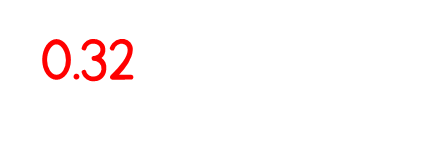 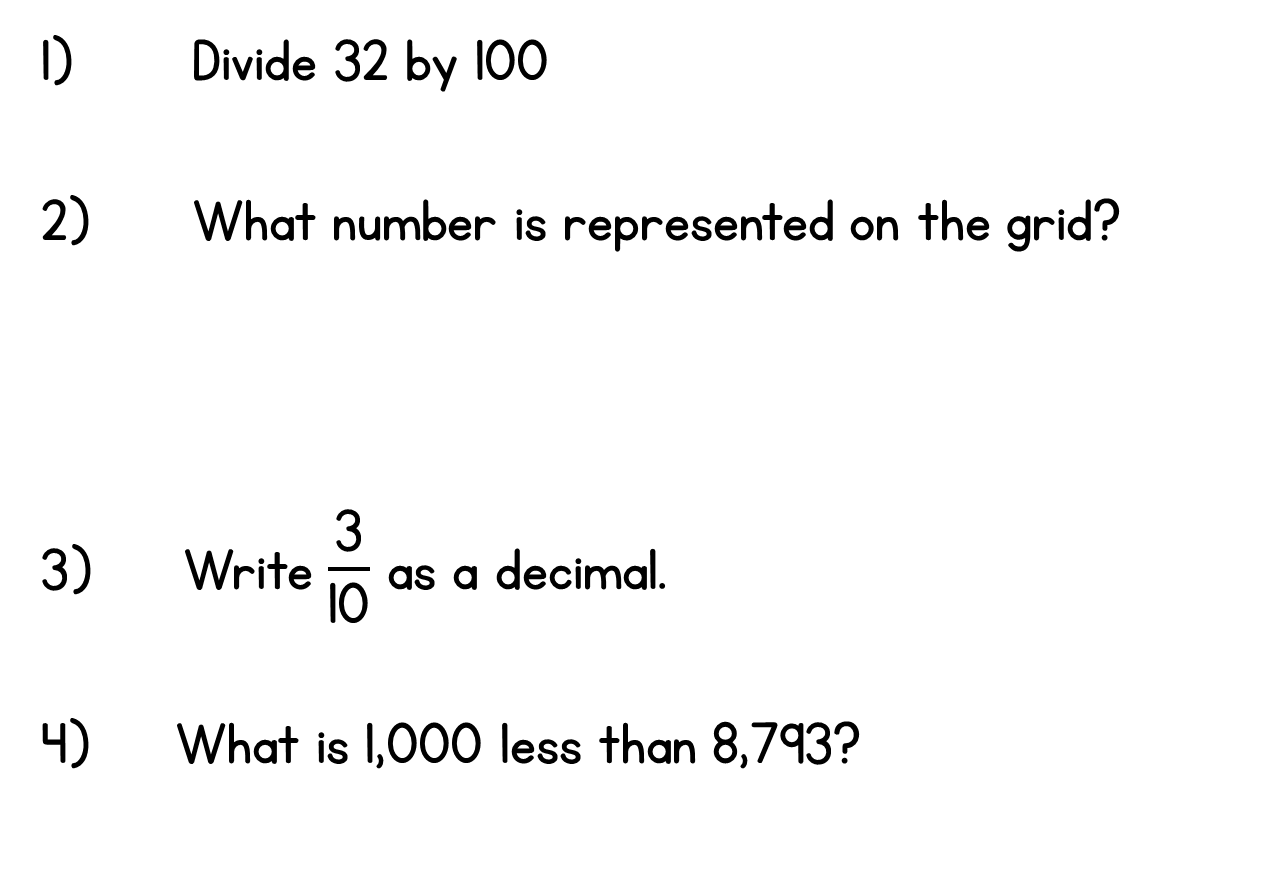 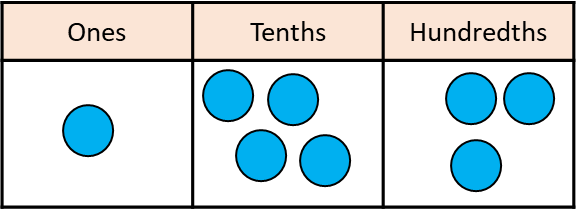 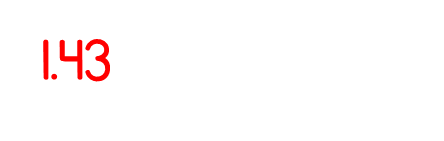 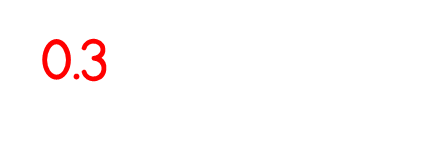 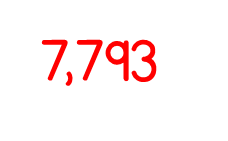 Year 4 | Week 1 | Day 2
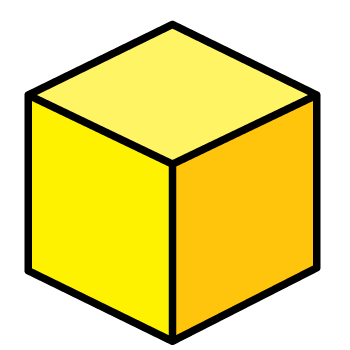 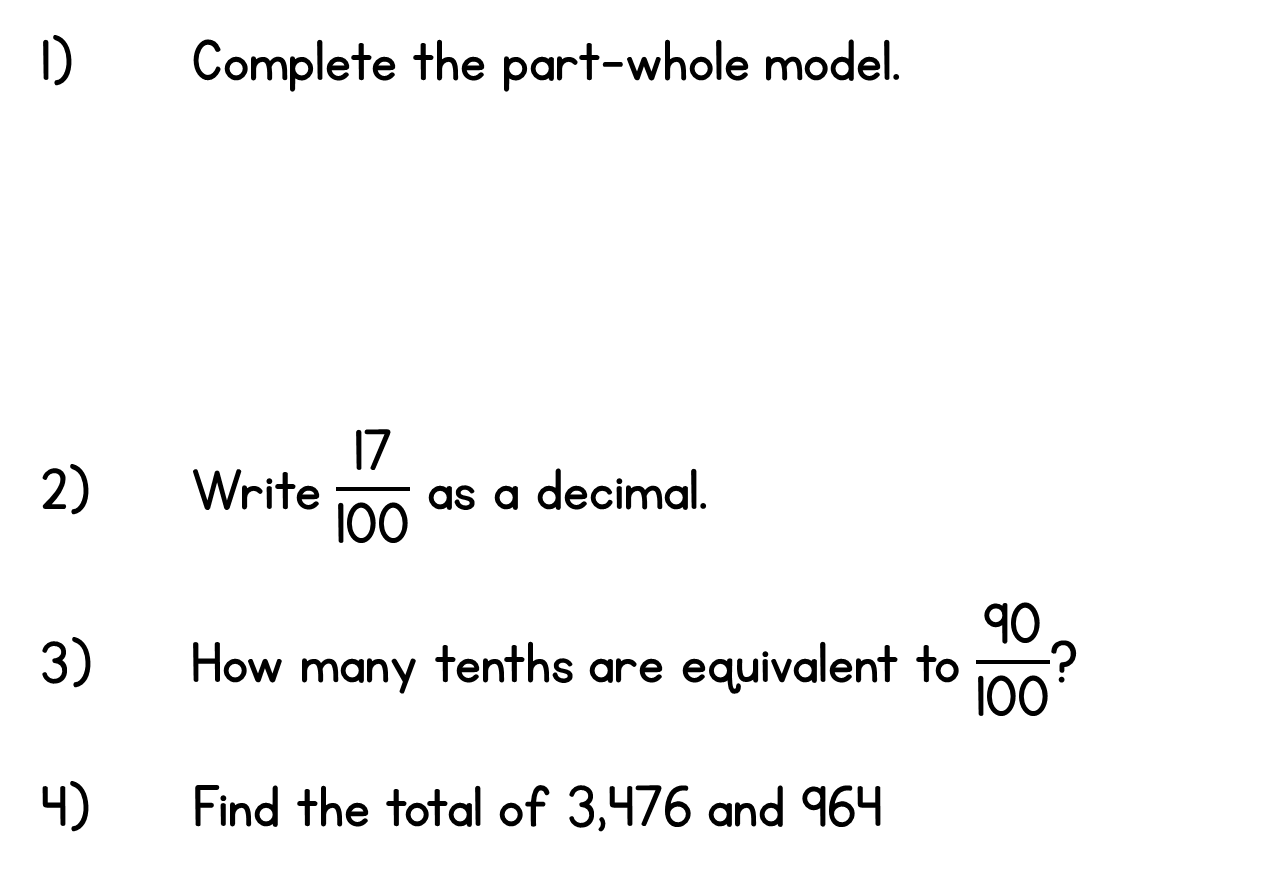 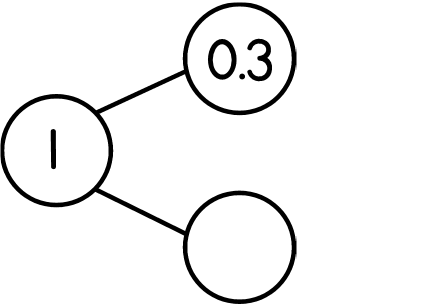 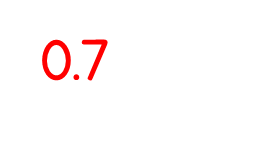 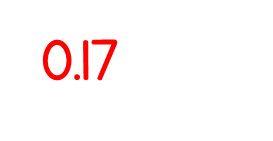 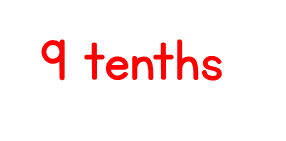 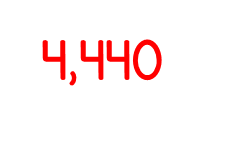 Year 4 | Week 1 | Day 3
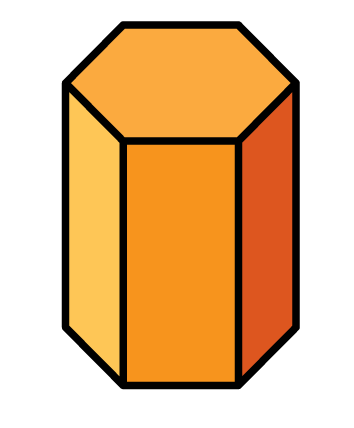 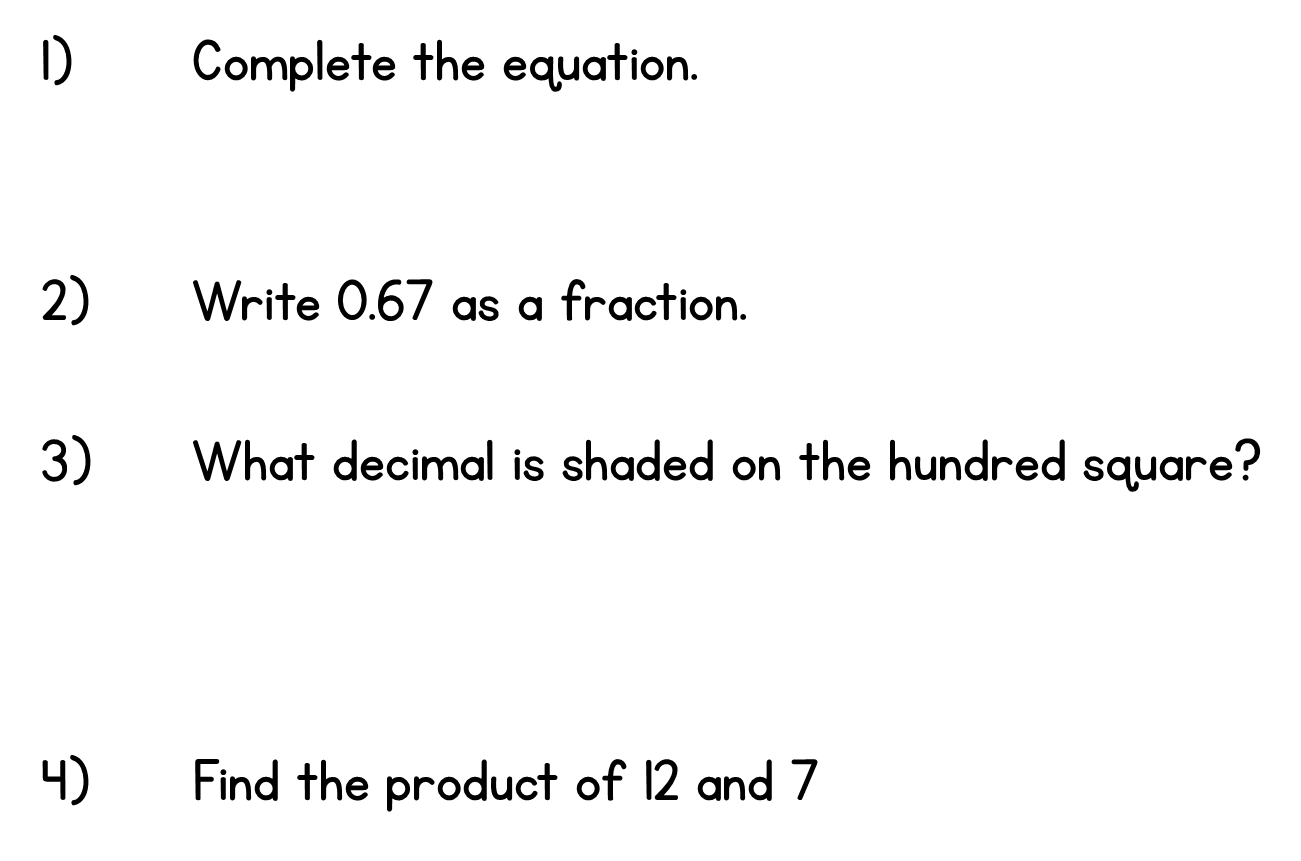 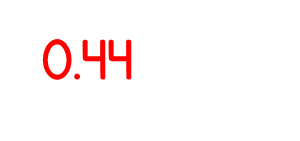 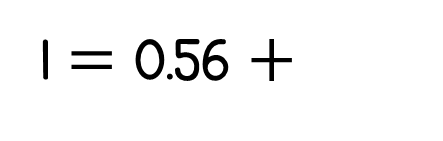 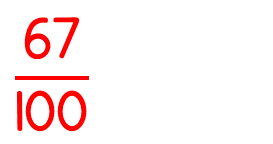 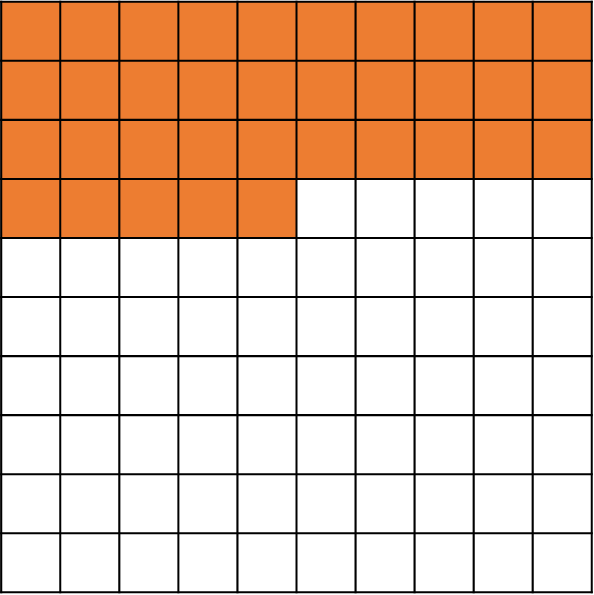 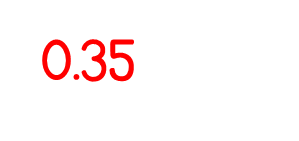 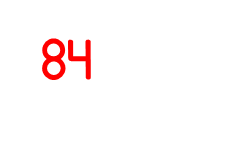 Year 4 | Week 1 | Day 4
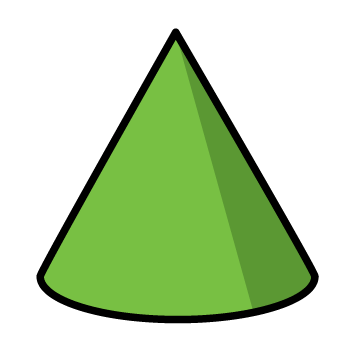 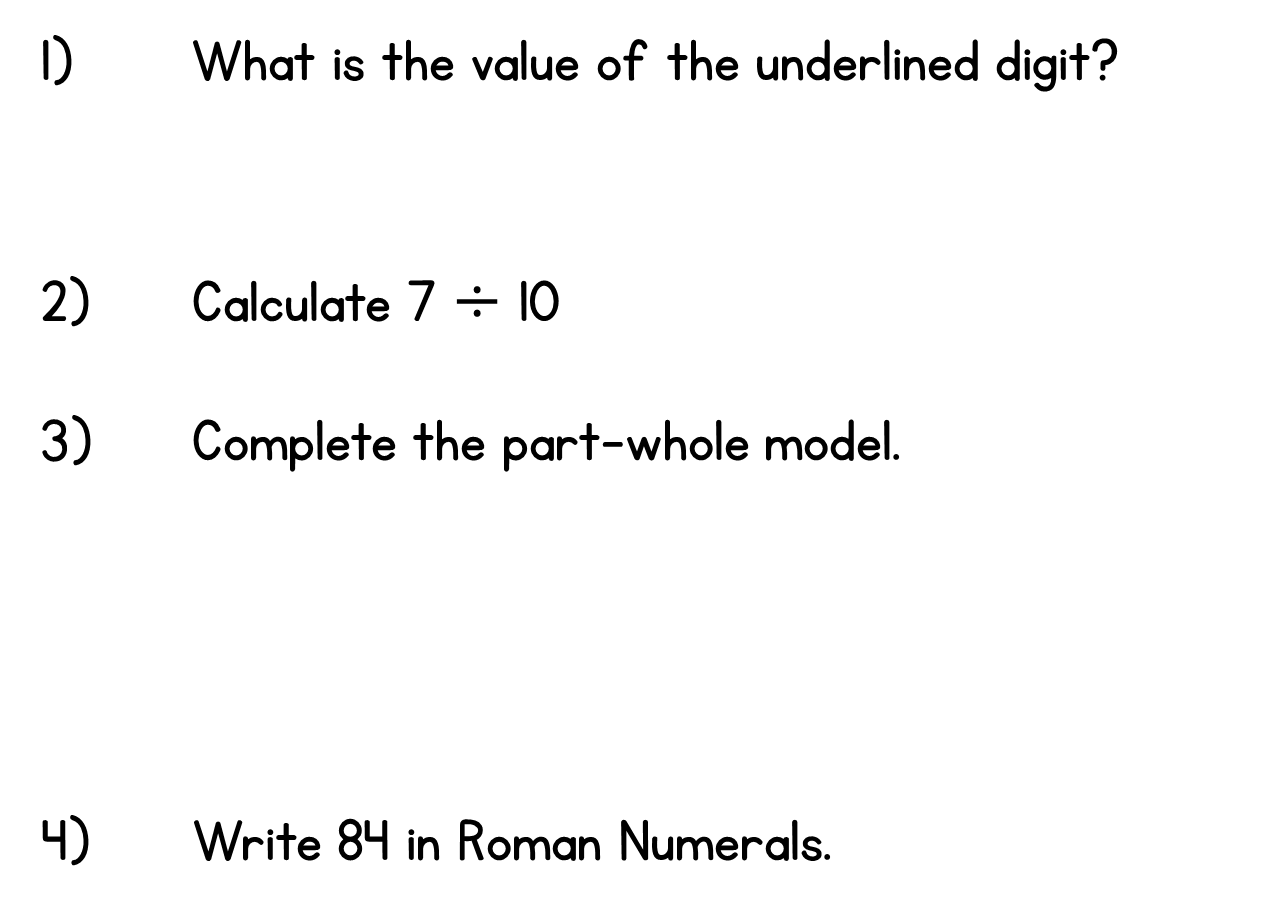 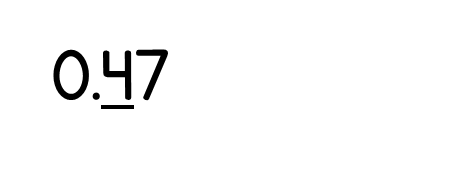 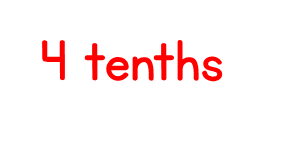 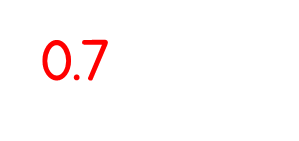 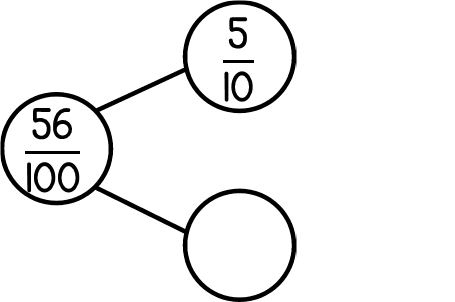 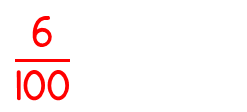 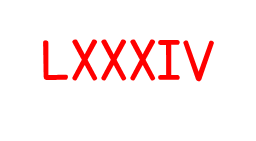 Year 4 | Week 1 | Day 5
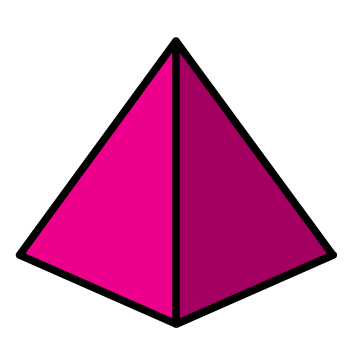 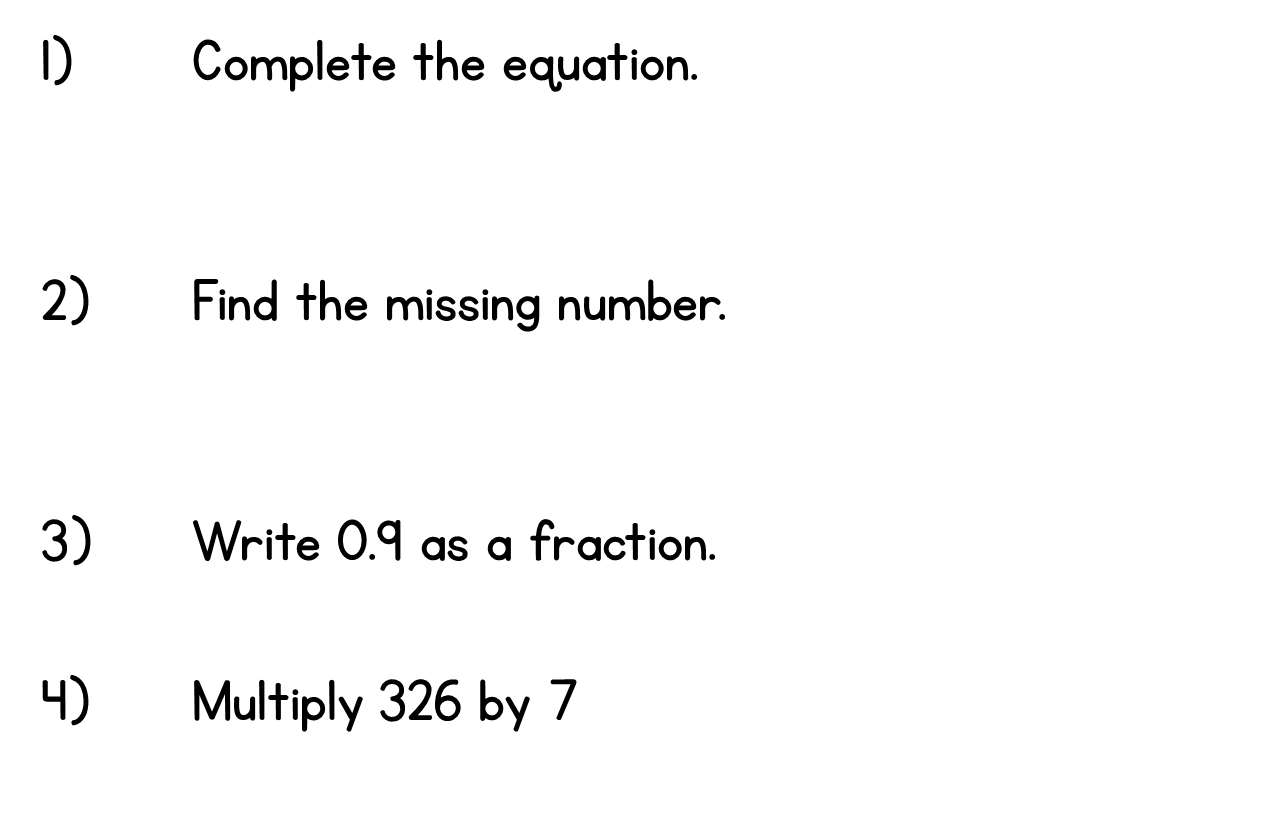 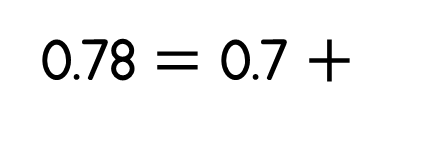 0.08
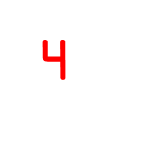 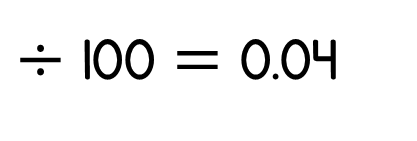 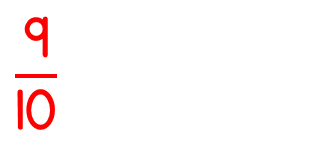 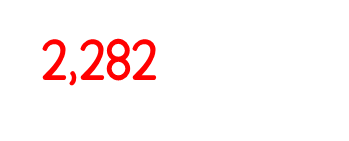 Year 4 | Week 2| Day 1
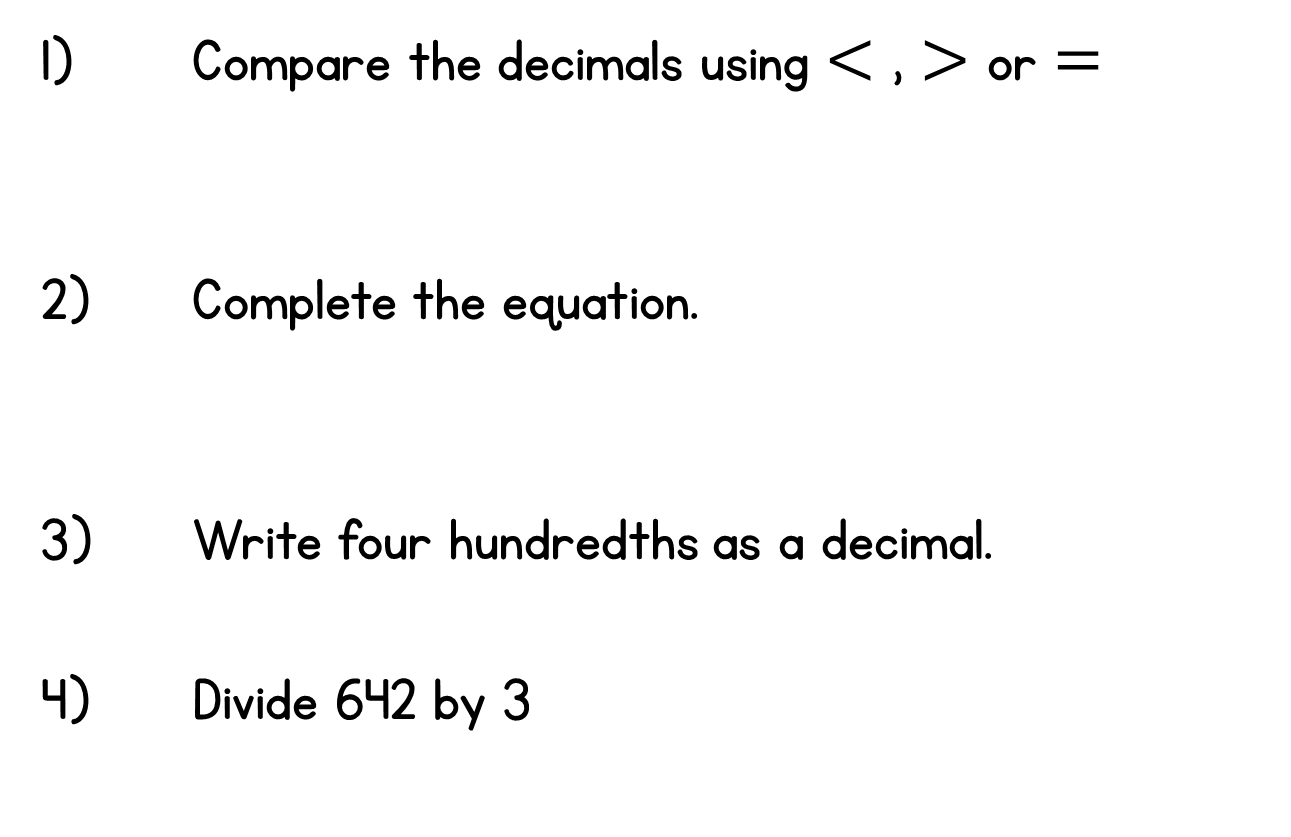 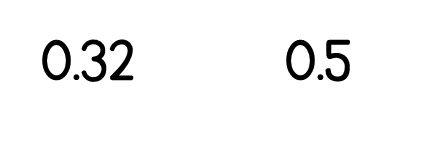 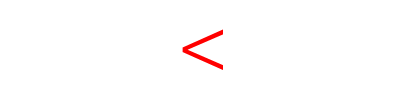 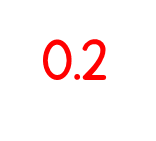 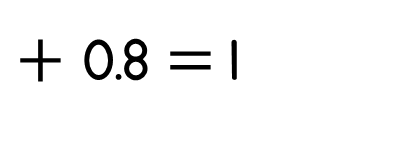 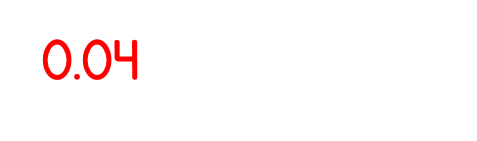 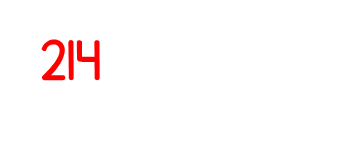 Year 4 | Week 2 | Day 2
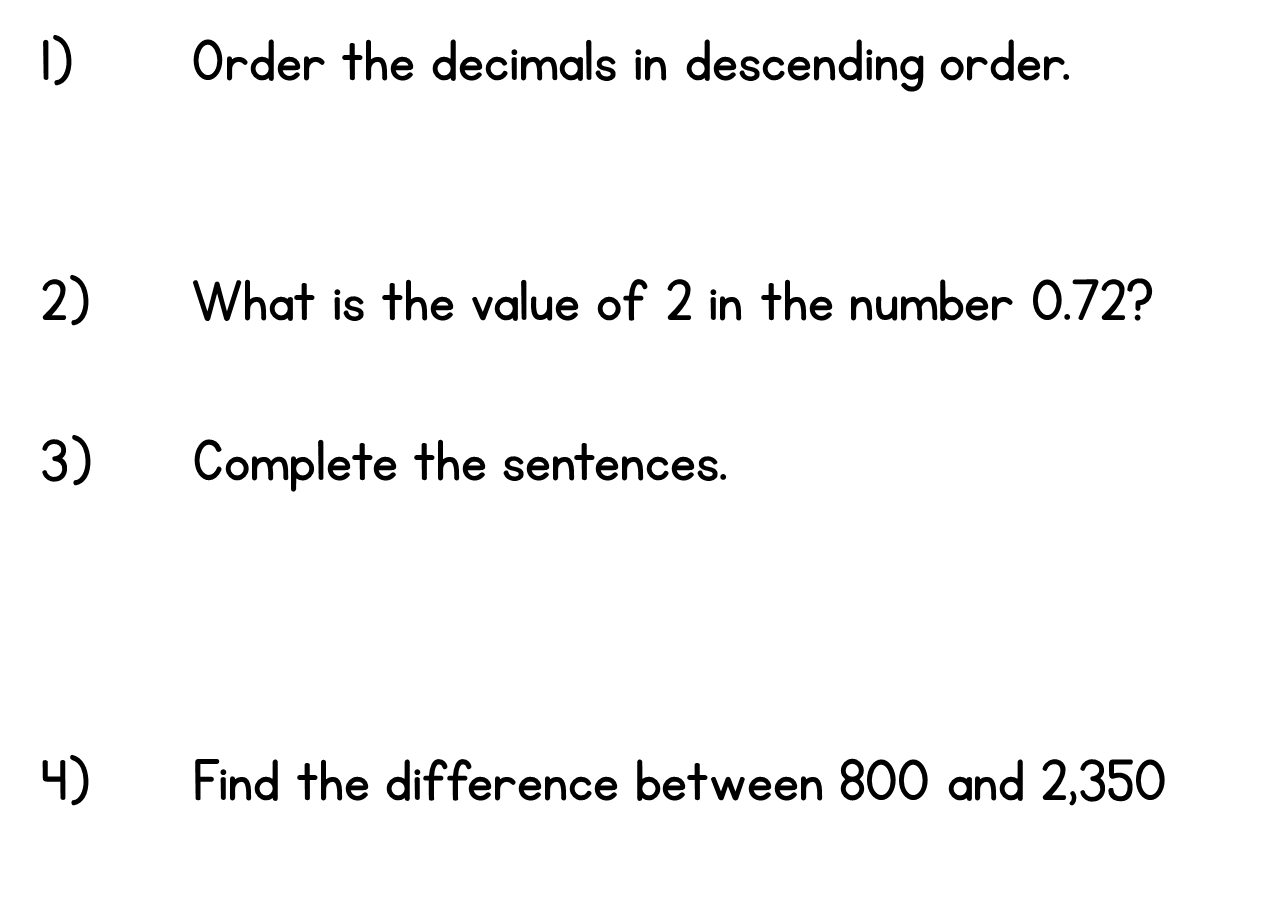 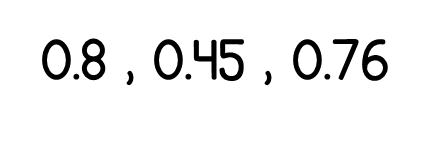 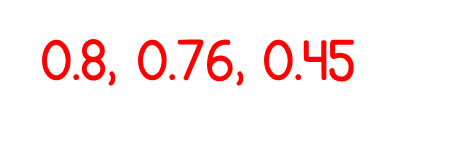 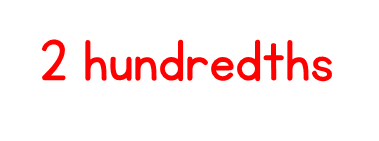 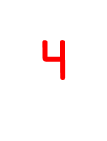 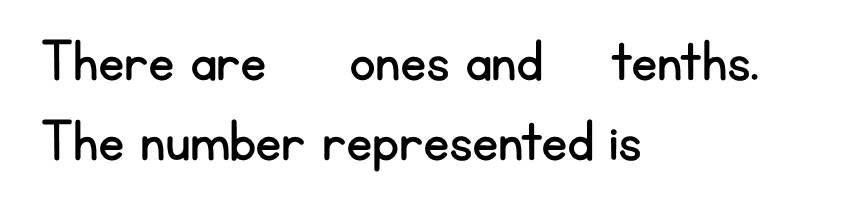 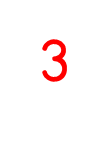 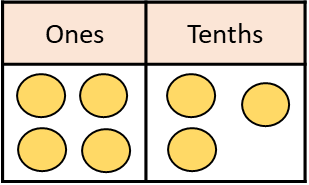 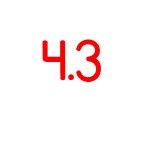 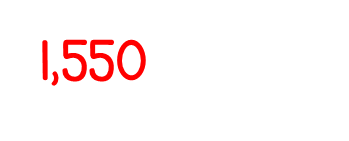 Year 4 | Week 2 | Day 3
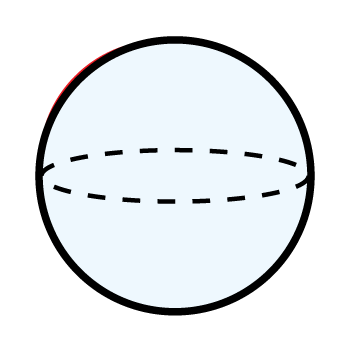 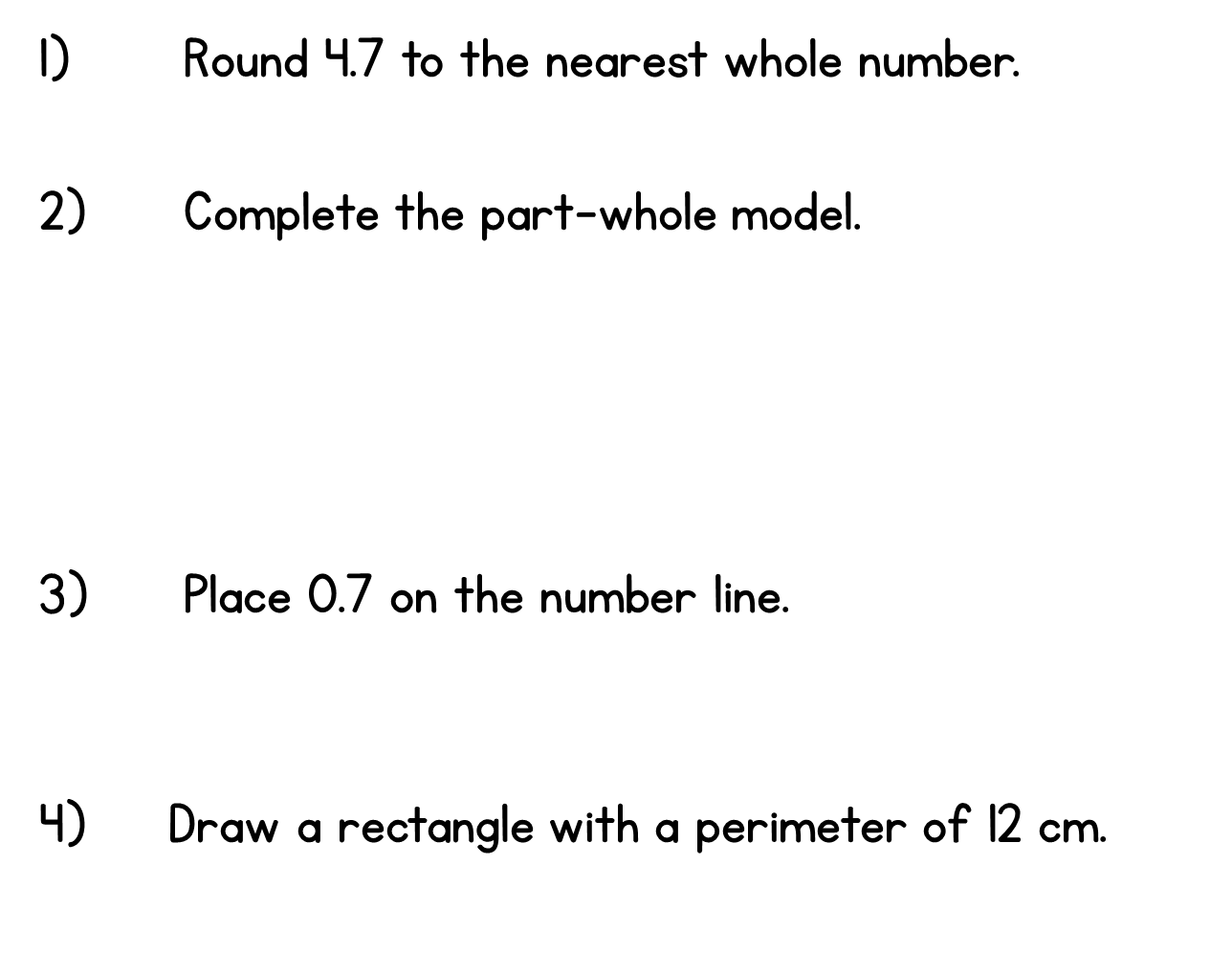 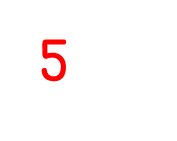 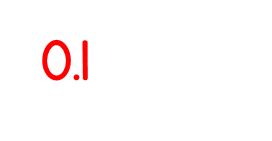 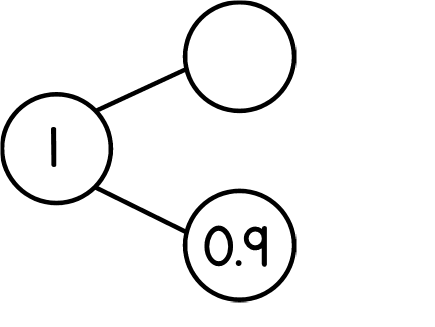 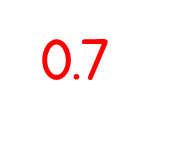 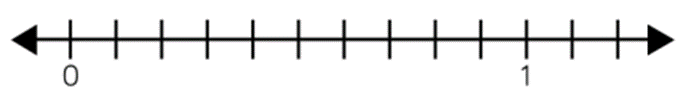 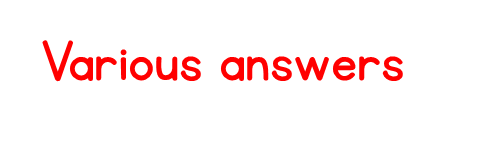 Year 4 | Week 2 | Day 4
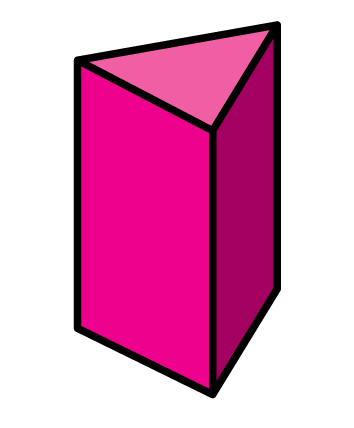 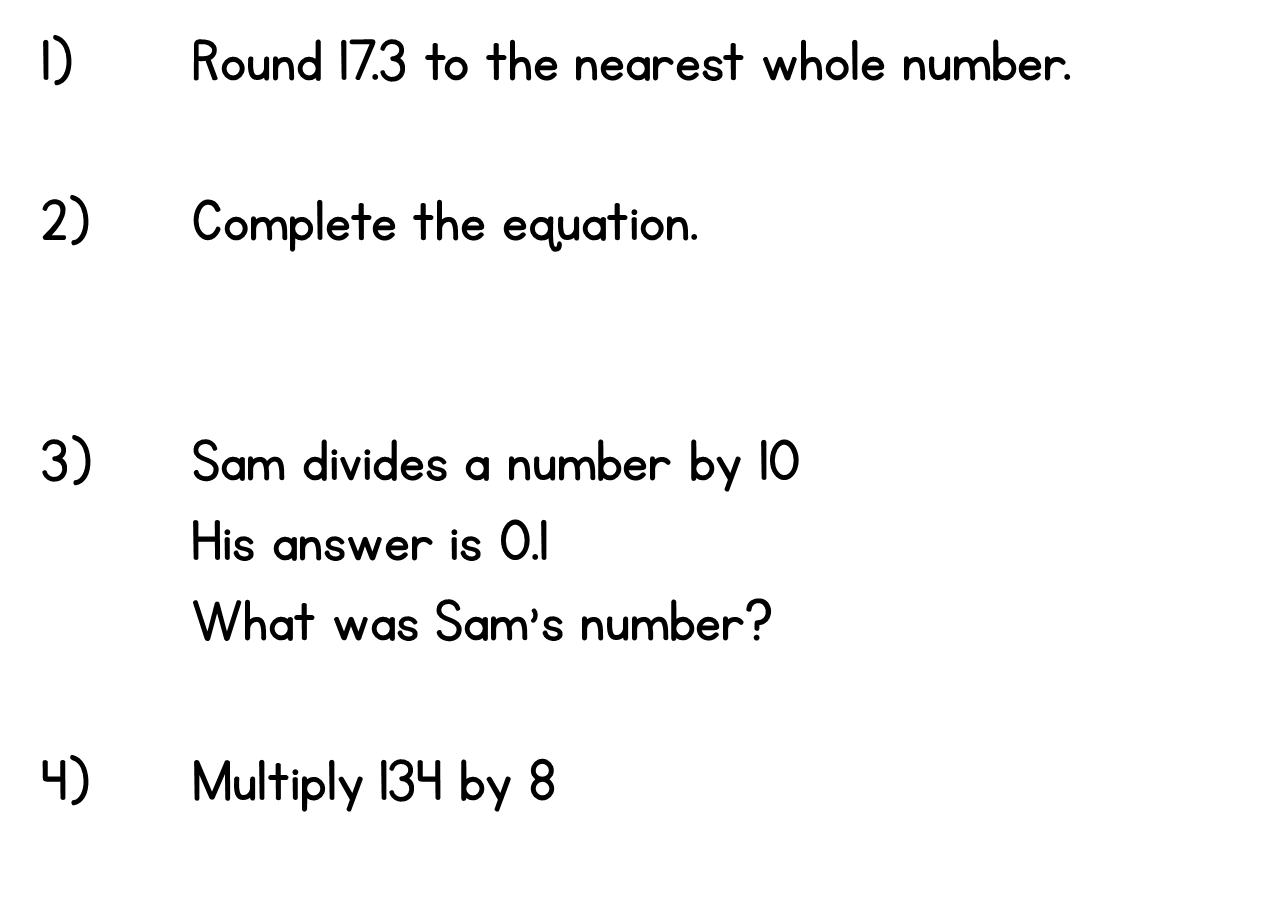 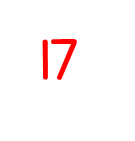 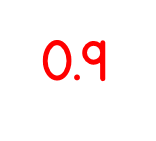 0.94
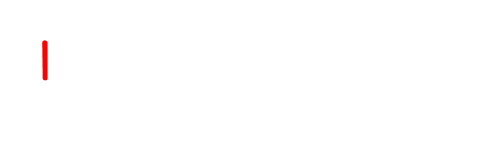 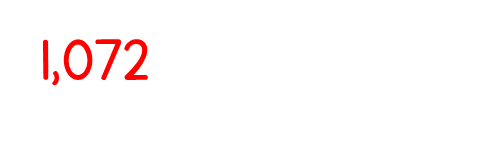 Year 4 | Week 2 | Day 5
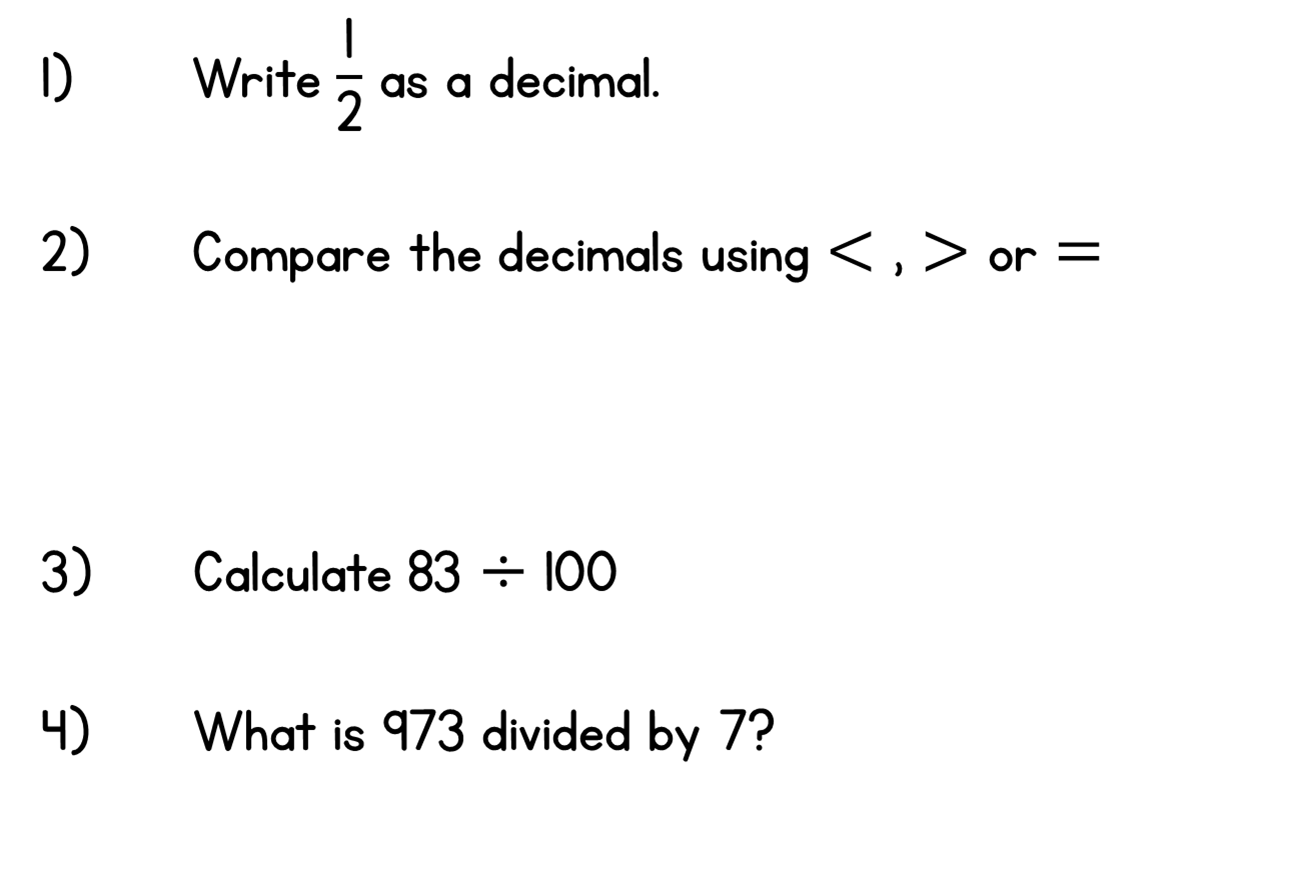 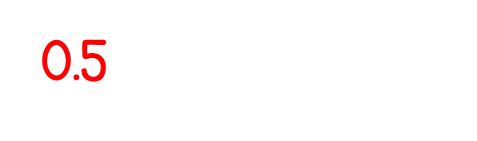 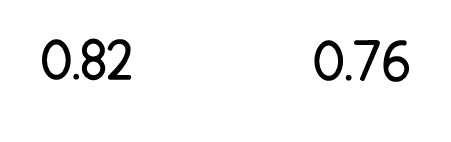 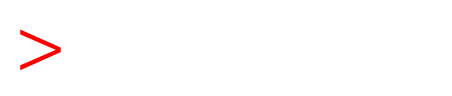 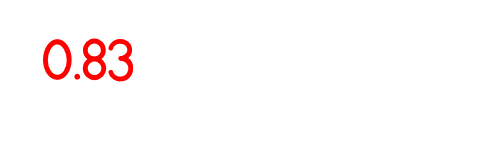 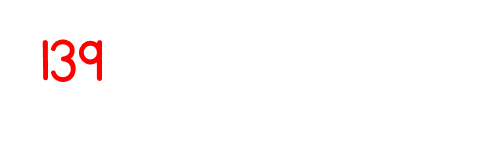